Links to French resources
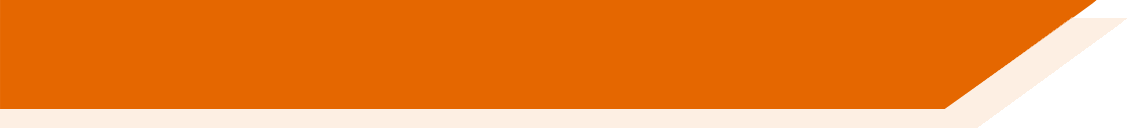 Reference to a diverse range of French speakers including NCELP characters 7.2.1.5
Reference to Algeria as a French speaking country 7.2.2.5
Information about Francophone countries in Africa and reference to French-speaking celebrities 7.3.1.2
Series of activities based on L'homme qui te ressemble by René Philombé 7.3.2.7

Activity based on Francophone countries in Europe, Africa and the Americas 8.1.1.1
Lesson includes details of French and Algerian celebrations 8.1.1.4

Slides about gender neutral language, a non-binary NCELP character, and a Beninese band 9.1.1.1
Reference to French ballet dancer Taïs Vinolo and footballer Eduardo Camavinga 9.1.1.3
Lesson about faith in Francophone countries 9.1.2.2
Lesson based on Senegal: places, sport, cuisine, natura, language 9.1.2.4
Reference to a range of festive traditions in France and around the world, including Hannukah 9.1.2.7
Lesson based on “J’ai cherché” par Amir Hammad, Johan Errami et Nazim Khaled 9.2.1.4
Reference to religion and the Quran 9.2.2.2
Lesson based on inclusive language, gender identity and expression, and Canadian drag 9.2.2.3
Slide about the work of French Iranian comic Marjane Satrapi 9.3.1.1
Links to German resources
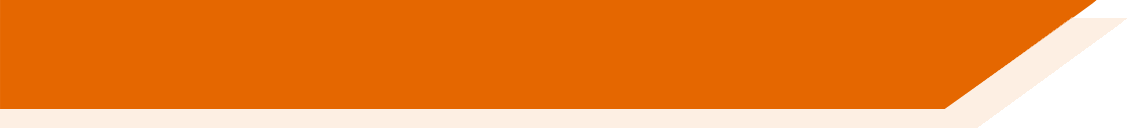 Introduction of Mehmet (character of Turkish descent) 7.2.2.2 
Feature on German Moroccan singer Namika, mention of Turkish language and going to mosque 7.2.2.4
Reference to German-speaking communities and life in Namibia 7.3.1.5
Activities featuring variation in pronunciation of SSC [ig] between German speaking regions and countries 7.3.1.6

Linguistic awareness about referring to inhabitants of towns in Germany 8.1.1.1
Lesson called the ’World in Numbers’ with information about integration in Berlin 8.1.2.1
Reference to NCELP character Katja visiting family in Poland 8.1.2.3
Raising awareness of linguistic variation in German speaking countries 8.1.2.6

Information about the Gender Star as inclusive written language 9.1.1.6
Reading and listening comprehension activity about Ramadan and Eid 9.1.2.7
Activities based around the Chinese New Year including listening with both Swiss and German accents 9.2.1.1
Slides including a range of well-known German figures and their languages, use of ‘Denglisch’ 9.2.1.4 
Lesson based on changing countries, 2nd generation character Katja and text about Turkish culture 9.2.1.6
Lesson based on ‘Seiltanz’ by German Syrian poet Adel Karasholi, and Syrian refugees 9.2.2.1
Links to Spanish resources
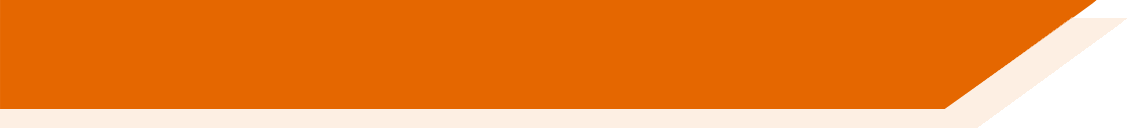 Reference to Caterine Ibarguen - black athlete from Colombia, 7.3.1.4

Text on Bolivia, including info about other official languages Aymara and Quechua, 8.1.2.6
Activities to promote understanding of how [ce], [ci] and [z] are pronounced differently in the Spanish-speaking world 8.1.2.7 
Traditions from a range of Spanish speaking countries (e.g. La Tomatina), 8.3.2.6 

Text on Basque country, with references to speakers of Basque language and to pelota vasca, 9.1.1.1 
Culture, food and places of interest in the Basque country, 9.1.1.2 
Lesson focussing on beliefs and traditions in another Spanish speaking country, Mexico, 9.1.1.4 
Text on the religious origins of the Camino de Santiago, 9.2.1.2 
Lesson focussing on the Conquest of Peru, 9.2.1.3
Experiences of Latin American immigrants in the US, 9.2.1.4
Activities based on people, games and food from Chile, 9.2.1.6  (Lesson 2)
Lesson focussing on the Spanish film: 'Maixabel' - representing diversity of political thought in the Basque Country  9.2.2.1
Spanish speaking peoples from Latin America, 9.3.2.2 
Hispanic immigrant female space engineer Diana Trujillo, (9.3.2.6 available on our resource portal soon)